Izrada predmeta pomoĆU recikliranog materijala
Isidora Damjanović
Osnovna škola “Milorad Musa Burzan”
POTREBNI MATERIJALI
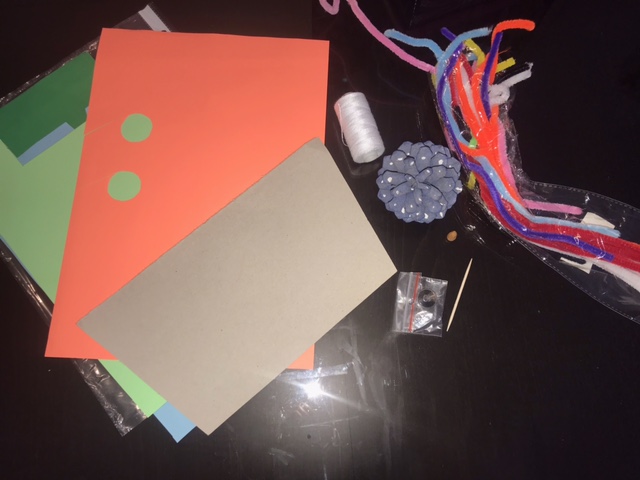 01
POČETAK IZRADE
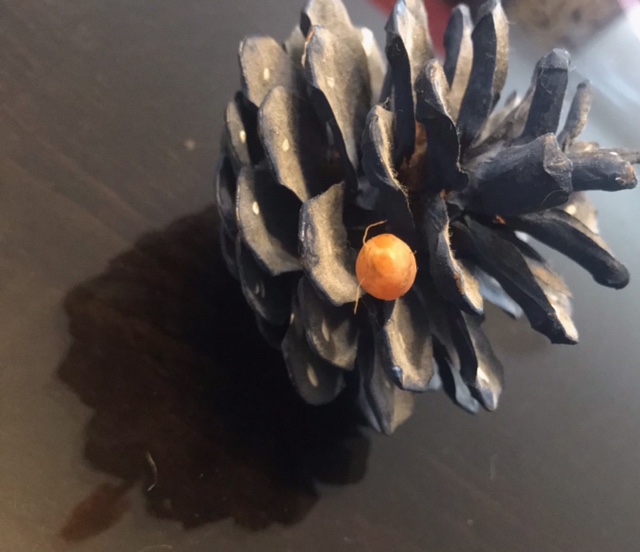 Za početak same izrade uzimamo šišarku koju smo prethodno ofarbali akrilnim bojama.Nakon toga komad šargarepe kačimo na vrh čačkalice koja je podijeljena na pola i lijepimo na središnji dio šišarke pomoću tečnog ljepila.
DRUGI KORAK IZRADE-OMOGUĆAVANJE FIGURI POGLED NA SVIJET
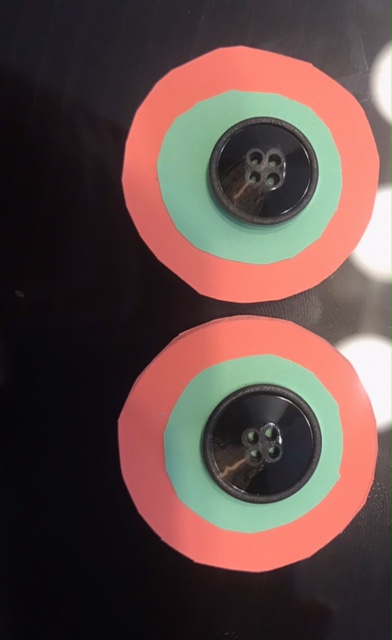 U drugom koraku crtamo i oblikujemo dva kruga od papira koje spajamo i lijepimo zajedno sa dugmadima.Nakon što su nam oči spremne lijepimo ih simetrično na šišarku odnosno na tijelo same figure.
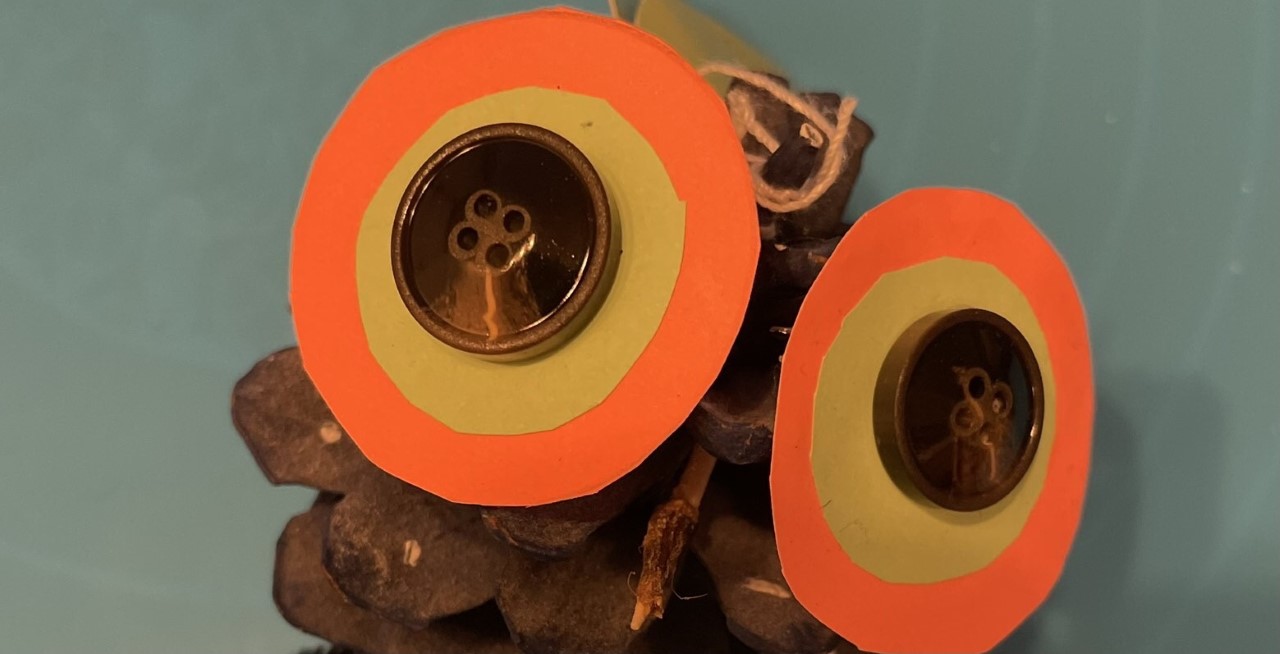 TREĆI KORAK IZRADE-IZRADA KRILA I KANDŽI
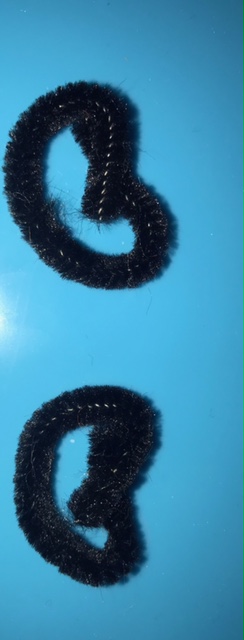 Treći korak predstavlja oblikovanje kandži pomoću žice.Nakon toga od kartona oblikujemo krila,na vrhu krila probušimo rupu i provučemo konac za šivenje.
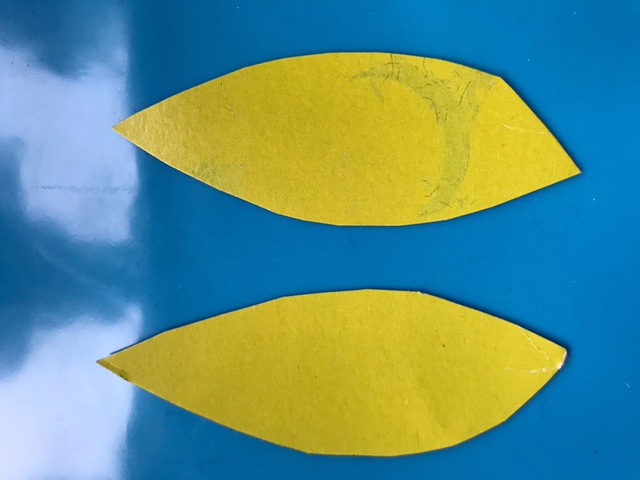 GOTOV PROIZVOD-SPREMAN ZA UPOTREBU I IGRU
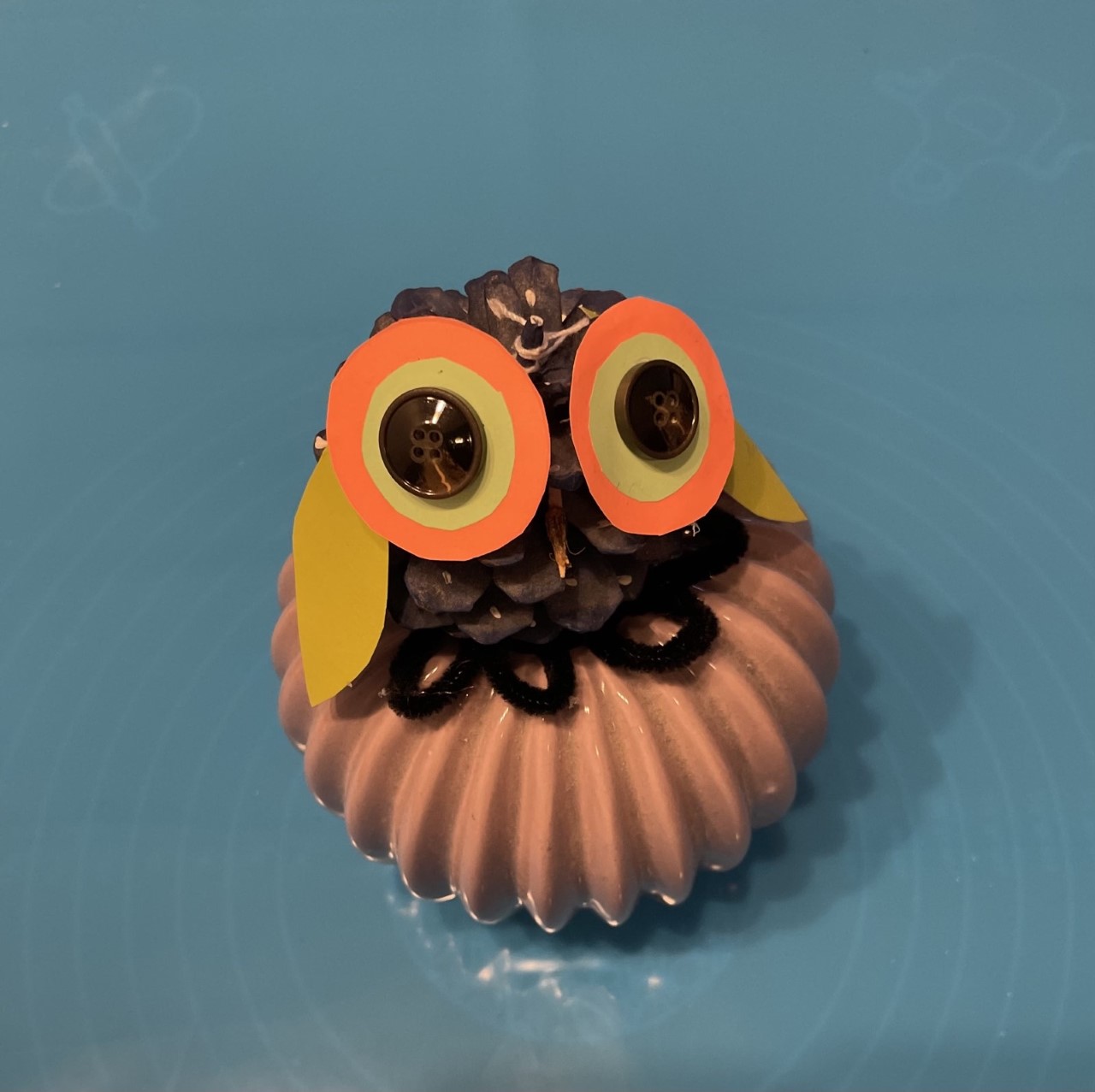 Nakon što smo izradjene djelove zalijepili tečnim lijepkom i dodali na šišarku dobili smo gotov proizvod ,a u pitanju je noćna životinja -SOVA
HVALA NAPAŽNJI
“Čuvajmo planetu Zemlju jer ona je ta kojoj smo potrebni”
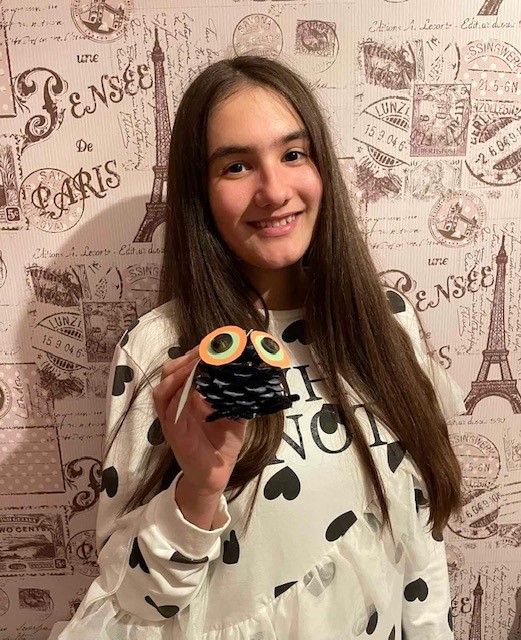 Autor rada –Isidora Damjanović